عنوان مقاله: شکاف نسلی در رویکرد های کلان جامعه شناختیبررسی و نقد رهیافت های نسل تاریخی و تضاد با تاکید بر نظرات مانهایم و بوردیو
نویسندگان: محمد توکل، مریم قاضی نژاد
منبع: نامه علوم اجتماعی شماره 27 بهار 1385
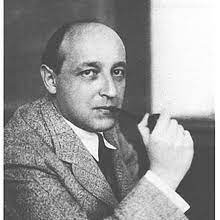 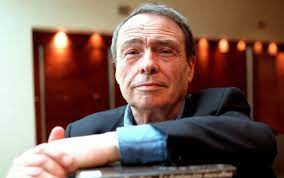 چکیده
مقاله حاضر که با هدف شناخت مبانی نظری و ریشه یابی موضوع شکاف و تعارض نسل ها- به عنوان یکی از مهم ترین و فعال ترین شکاف های اجتماعی در جوامع بر تحول معاصر – در رویکردهای کلان جامعه شناختی به نگارش درامده است، به معرفی و نقد دو رهیافت اصلی در این زمینه یعنی رهیافت نسل تاریخی به محوریت نظریه نسلی مانهایم  و رهیافت تضاد ساختاری با عطف به نظریه تضاد نسلی بوردیو، می پردازد. رویکرد نخست، شکاف نسل ها را نتیجه اجتنابناپذیر تجارب ویژه  نسل های مختلف تاریخی می داند، در حالی که در رهیافت دوم، منشاء اصلی منازعات نسلی، توزیع نامتوازن منابع قدرت و ثروت و سرمایه های در اختیار نسل ها در عرصه های مختلف اجتماعی است.
مدعای ما این است که هر چند به لحاظ تحلیلی، رویکرد های مذکور مکمل یکدیگرند  و شکاف و تعارضات نسلی در ابعاد مختلف آن، با تکیه بر مفاهیم  مطرح در هر دو رویکرد دقیقتر تبیین خواهد شد، اما از نقطه نظر راه کارهای اصلاح گرایانه و سیاست گذاری اجتماعی برای کاهش تنش بین نسل ها، افزایش عدالت و همبستگی بین نسلی و تعامل طبیعی و موزون میان نسل های مختلف اتخاذ هر یک از رویکرد های یادشده از پیامدهای ویژه خود برخوردار بوده و در عمل، کارایی یکسان ندارند.
راه کارهای اصلاح گرایانه و سیاست گذاری اجتماعی
واژگان کلیدی:
شکاف نسلی، نسل تاریخی، نظریه سنخ شناسی نسل ها، هویت نسلی، قدرت، میدان اجتماعی، سرمایه مادی و نمادین، راسیرم ضد جوان
مقدمه
شکاف نسلی، به عنوان مفهومی که اختلاف فاحش رواتی، اجتماعی و فرهنگی و تفاوت معنی دار در بینش و آگاهی، باورها، تصورات، انتظارات، جهت گیری های ارزشی و الگوهای رفتاری میان دو یا چند نسل همزمان در یک جامعه را مورد توجه قرار می دهد، موضوع بحث و بررسی دیرینه و مشترک علمای اجتماعی به ویژه روان شناسان، روان شناسان اجتماعی، مردم شناسی  فرهنگی، علمای سیاسی و نیز جامعه شناسان بوده است.
به اعتقاد صاحب نظران پدیده شکاف نسی در گذشته و تا زمان پیدایش جامعه صنعتی مدرن، مسئله ای چندان جدی و مطرح نبوده است و به ویژه، قبل از قرن بیستم نشانی آشکار  از این شکاف و تعارض، آن گونه که در زمان ما به صورت عصیان و رویارویی مداوم بین نسل های جوان و سالمند خودنمایی می کند، دیده نمی شود،
عللی همچون، اختلاف ناچیز در شرایط، مراتب و موقعیت اجتماعی گروه های مختلف سنی پذیرش انگاره اقتداری بزرگترها، احترام «سن»، تقدم و ابتکار عملدر دست بزرگسالان یا به تعبیری اصل عدم تقارن در روابط بین گروه های مختلف سنی در نهادهای سن محور از یکسو و مشارکت و ادغام جوانان در زندگی و اجتماع بزرگسالان و انتقال طبیعی فرهنگ و الگوها از نسلی به  نسل بعد در تعاملات جاری بین گروه های مختلف سنی و تداوم الگوهای واحد تفکر و رفتار طی نسل از سوی دیگر در مجموع مانع پیدایش فاصله و تعارضات مختلف بین نسل ها در جوامع بسته با فرهنگ سنتی و تغییرات کند می گردید (نولان ولنسکی، 1380، 36) شفرز، 1383، 40 ورسلی، 1373، 201-293 28-29 34-35)
پیدایش فاصله و تعارضات مختلف بین نسل ها
از آغاز قرن بیستم و به ویژه از اواسط آن و دوره پس از جنگ جهانی دوم وضع دگرگون گردید  در پی روند عام نوسازی جهانی، ابتدا جوامع پیشرفته و سپس جوامع در حال توسعه، تغییرات سرع و شدید و جوادث بزرگ مقطعی و تاریخی-نظیر جنگ ها، جنبش ها و انقلابات اجتماعی ما را تجربه کردند که در مجموع سبب شد بین اجتماع سنتی دیروز و جامعه مدرن امروز، شکاف وسیع و عمیقی به وجود آید.
جنبش ها و انقلابات اجتماعی
از مظاهر مهم این شکا، تغییر موقعیت  اجتماعی نسل جوان معاصر به شکلی بی سابقه است. کاهش  روز افزون تاثیر سنتف میراث و اقتدار جامعه بزرگسالان  بر نسل های جوان تر در اثر افزایش آگاهی، مهارت و تواایی نسل جدید در مواجهه با زندگی و جهان مدرن در مقابل ناتوانی و عدم مهارت نسل های سالمند و ناکارآمدی نهاد های سنتی نظیر خانواده نظام اموزشی و نهاد های فرهنگی دیگر د ر انطباق خود با تحولات پرشتاب و پیچیده عصر جدید از وجود مهم تغییر موقعیتنسل هیا جوان حاضر به شمار می روند.
انطباق
این دگرگونی و پویای با حضور آشکار تاریخ و هویت خلق ها و مکاتب و فرهنگ گوناگون در برابر نسل جوان امروز به یمن گسترش و خود رسانه های جمعی و به مدد کتاب، فیلم، تلویزیون، ماهواره، و مسافرت و با باز بودن دست آنان در گزینش بدیل های متفاوت در گستره وسیع امکانات و گزینه های دلخواه در عرصه آموزش، سیاست کار، تفریح و غیره تشدید گردیده و به تدریج در دوره جدید به نقطه ای رسید که نقطه عطفی در تفاوت شرایط و اختلاف تجربه و فرهنگ بین نسل های جوان تر و سالمند به شمار می رود.
گزینش بدیل های متفاوت
از آن مقطع تا به امروز وضعیت به گونه ای پیش رفته است که دیگر نمی توان تفاوت های طبیعی بین نسل های قدیم و جدید در شرایط معاصر را پدیده ای عادی و کوچک به شمار آورد واقعیت این است که اختلاف برداشت بین نسل ها امروز عمیق تر از قبل سا. زیرا نسل فعلی، بیش از هر نسل دیگری در تاریخ شاهد دگرگونی های فنی و اجتماعی بی سابقه بوده است.
دگرگونی های فنی و اجتماعی
از این رو ما شاهد پیدایش نوعی دو گانگی و جدایی روز افزون اجتماعی و فرهنگی میان نسل های گذشته و امروز و ظهور نسل هایی با امکانات، تجارت، معرفت ایده ها و خواسته های متمایز ازنسل های قبل و بعضا در تعارض جدی با آنها هستیم که تحلیل گران اجتماعی از آن به شکاف نسل ها تغییر می کنند. افزایش این شکاف و تنوع در ارزش ها و نگرش ها در عرصه های مختلفف همراه با فرایند افزایش کثرت گرایی در شیوه زندگی و فشار فردگرایی از سوی نسل جوان کنونی که با بهره گیری از مفهومی امروزی از آن به عنوان «پسامدرن» یاد می شود (َشفرز،  1383، 42)
فرایند افزایش کثرت گرایی در شیوه زندگی و فشار فردگرایی
دارای چنن اهمیتی  اس که تا دهه های اخیر طرح مبانی نظری و رویکرد های تحلیلی مرتبط با آن  این چنین مهم و مورد توجه نبوده است.
بنابراین شکاف نسلی در درجات و ابعاد مختلف آن، مسئله مشرک جهان معاصر به ویژه جوامعی است که به سرعت تحول می یابند. فهم دقیق تر این مسئله و تحلیل صحیح تر چگونگی شکل گیری آن در جامعه ایران، که در دهه های اخیر و به ویژه در طول تاریخ کوتاه انقلاب اسلامی با تحولات سریع و حوادث عظیمی همچون انقلاب و جنگ تحریم و حوادث دوره بازسازی و اصلاح در مقیاسی سریعو حوادث عظیمی همچون انقلاب و جنگ تحریم و حوادث  دوره بازسازی و اصلاح در مقیاس ملی و جهانی مواجه بوه و از لحاظ همپوشی حوادث عطف و نسل ساز، موردی منحصر به فرد در دوران اخیر  در دنیاست قبل از هر چیز مستلزم بررسی رویکردهای نظری موجود در زمینه ساز و کارهای پیدایش پدیده جدایی و شکاف نسل هاست.
پدیده جدایی و شکاف نسل هاست
با این حال از آنجا که هدف نسلی  این مقاله فهم این مساله است که اساسا کدام شرایط اجتماعی و تاریخی با چه ساز و کارهایی موجب ظهور نسل مجزا و جدایی و تعارض عینی و ذهنی بین نسلهای مختلف یک جامعه می گردد و راه حل های ساختاری کاهش چنین شکاف ها و تعارضاتی به سطح طبیعی و حداقلی- ناشی از عوامل سن، چرخه حیات و دوره زندگی – آن کدام است. از رجوع به رویکرد های خرد و تحلیل های روان شناختی در زمینه تعارضات نسلی صرف نظر کرده و صرفا به سراغ مهم ترین رهیافت های کلان ساختاری و تاریخی در ادبیات نسل ها رفته ایم که مسئله را در مقام یک پدیده ساختاری بررسی کنیم. در واقع بحث شکاف و تعارضات نسلی به عنوان پدیده جامعه شناختی از سرچشمه های نظری چنین رهیافت هایی بهتر تغذیه و دقیقتر تبیین می شوند (Star, 1980)
حال به بررسی مهم ترین رویکردهای کلان به مسئله و خطوط بنیانی اندیشه  دو تن از برجسته ترین نظریه پردازان دیدگاه های مذکور، کارل مانهایم و پیر بوردیو می پردازیم.
1- رهیافت نسل تاریخی
یکی از قدیمی ترین رهیافت ها در مین رویکردهای  نظری کلان به مسئله شکاف نسلی و تعارض نسل ها، رهیافت نسل تاریخی است. این رهیافت – که با تعابیری نظیر  فرضیه «حک شدگی با نقش پذیری» (جاگر، 1985) «تئوری تجربه ای» (هانتیگنتونف 1974) رویکرد «اگاهی با تحقق» (مانهایم، 1952) و مدل «نسل تاریخی» (برونگارت، 1984) مطرح گردیده است. اولین بار توسط مانهایم (1953-1936) فرمول بندی و تدوین گردیده  و سپس توسط تنی چند از نویسندگان و محققین نسل ها نظیر ریچارد و مارگارت برونگارت (1989، 1986، 1984) شفافتر شده بر توسعه یافت (داس بج، 1995، 5)
مدعای رهیافت مذکور این است که نسل صرفا شامل افراد هم سن با هم دوره نبوده و فاصله  زیستی 20-30 سال نیز در تبیین تغییر اجتماعی با تغییر نسل، نسبتا اهمیت است. در واقع ظهور یک نسل حقیقی و تبولر یک آگاهی نسلی متمایز، نتیجه حوادث تاریخی عظیمی است که افراد در حدود 35-17 سالگی خود در داخل حوز جغرافیایی واحدی، به طور مشترک آن را تجربه می کنند.
آگاهی نسلی متمایز
به اعتقاد صاحب نظران این دیدگاه در دوره های مادی حیات اجتماعی، گروه های نسل گذری طبیعی داشته و فرایند های جامعه پذیری و تحصیص نقش به عنوان مکانیزم های پیوند بین جوانان و گزینه های اجتماعی عمل می کنند و انان بدون هیچ حادثه عمده ای در ساخت های بزرگسالی ادغام می شوند. اما حوادث مهم تاریخی، می توانند به طور شکننده ای این پیوندها ار تهدید کرده و مجب بروز عدم توافق و اختلاف بین جوانان و بزرگسالان و نیز در درون گروه های سنی جوان، گردند(همان، 6)
فرایند های جامعه پذیری و تحصیص نقش
مانهایم بانی نظریه نسل تاریخی
بی تردید نافذترین فرد مطرح در نحله فکری نسل تاریخی و مبدل الگوهای نسلی، مانهایم جامعه شناس آلمانی (1947-1793) است. وی در شفاف سازی ایده نسل تاریخی ، بسط نظری آن و تمایز آن از مفهوم نسل بیولوژیک، نقش اساسی داشته و عنصر برجسته تفکر جامعه شناختی پیرامون مسئله نسل ها به شمار می رود. سیلز در این زمینه می نویسد: هر چند از ابتدای قرن 19 یک مفهوم اجتماعی و تاریخی – در مقابل معنای بیولوژیکی- از نسل توسط فلاسفه جتماعی و جامعه شناسانی نظیر آگوست کنت و جان استوارت میل، مطرح بود (سیلز، 1968، 89-88)
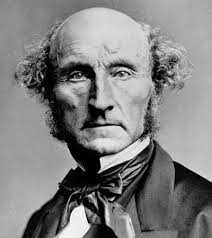 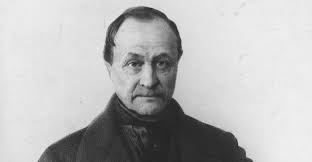 اما ورود به تعبیر و تفسیری اجتماعی و تاریخی از مفهوم نسل و کوشش برای فرموله کردن یک تئوری جامعه شناختی درباره نسل ها، تا زمان مانهایم، عملا حاصلی نداشته است به زعم محققین متاخر نیز مانهایم سهمی مهم در برجسته ساختن و نظام یافته کردن این ایده داشت که هر نسل، مهر  خاص حوادث اجتماعی- سیاسی دوره اصلی شکل گیری (جوانی) خود را بر پیشانی دارد.
حوادثی که طی این دوره تجربه می شوند. نفوذی قاطع و تعیین کننده در تمایز ایدئولوژیک و در تعیین ساختار ذهنی، فرهنگ و رفتار بعدی اعضاییک نسل خواهد داشت(شومن و اسکات، 1989، 359)
در همین رابطه شفرز، جامعه شناسی آلمانی،  در میان متقدمین نظریه سنخشناسانه نسل ها از کارل مانهایم نام برده و به سهم مهم وی در بررسی و پژهش تحولات نسلی در فرهنگ ها، اشاره می کند (َشفرز، 1373، 39038)
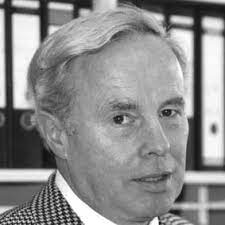 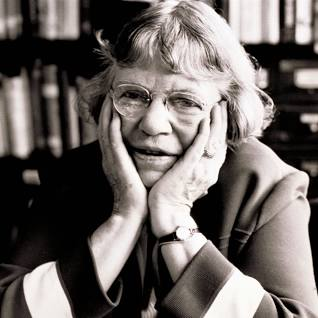 بنابراین اتفاق نظر وجود دارد که آغاز طرح پدیده شکاف نسلی و تغییر فرهنگ طی نسل، به عنوان موضعی برای واکاوی های دقیق  تر علمی در حوزه جامعه شناسی به متجاوز  از نیم قرن پیش و طرح و توضیح مسئله در آثار مانهایم بر می گردد. رهیافت نسل تاریخی مانهایم بعدها در سایر عرضه ها از جمله در انسان شناسی فرهنگی، مورد توجه محققین ربجسته همچون مارگارت مید (1978-1901) قرار گرفته و موضوع تالیف آثاری از جمله کتاب فرهنگ و تعهد مطالعه یا در شکاف نسل ها، 1969 اثر مید) در این زمینه گردیده و تا دوران اخیر تداوم یافته است. در دهه های اخیر نسل و تحلیل های نسلی، موضوع مهم مطرح در جامعه شناسی و علم سیاست بوده که کثیری از محققان – نظیر گلن الدر (1985-1974) هنک بکر(2000، 1997، 1994) مارگارت و ریچارد برونگارت (1989-1986، 1984)
مارگارت مید
اسکار بروک و ون دت (1995) و اینگلهارت (1990، 1977) با رویکرد مانهایمی به آن شمغول بوده اند.
به شکل موجز توسط وازث رمیل در کتاب «نقش ارزش در جامعه شناسی معرفت کارل مانهایم» (1965) و به صورت پراکنده در دیگر منابع مرتبط با موضوع نسل های تاریخی آمده است.
در مجموع کند و کاو در منابع موجود حاکی از آن است که نمی توان  نظریه مانهایم را نظریه ای نظام یافته که ساز و کار های دقیق پیدایش شکافسنتی را بیان نموده و در داخل یک مدل منسجم تبیین گر قرار دهد به شمار آورد و اساسا این نظریه یک نظریه قیاسی است. با این حال مفروضات نظری اساسی مانهایم مبنی بر این که تجارب دوره زندگی به ویژه  دوره اصلی جامعه پذیری (نوجوانی و اوایل جوانی) این نسل بر گرایشات ذهنی یک نسل در طول حیات آنها تاثیری قاطع دارد، چارچوب مفهومی قدرتمندی برای پیش بینی گرایشات فرهنگی نسل ها فراهم می سازد. بر این اساس تجارب منحصر به فرد نسلی و هویت های برآمده از آن در هر جامعه گرایشات فرهنگی هر نسل را شکل می دهد. همین ایده رویکرد نسلی مانهایم را نسبت به سایر رویکردهای مجود برتری بخشیده و علت اصلی رجوعمتفقین مسائل نسلی به آن است.
در واقع این  مانهایم است که برای نخستین بار، تاکید می کند که «نسل» یک موجودیت اجتماعی و نه یک ضرورت بیولوژیکی است. از این رو وی در مقاله معروف مسئله «جامعه شناختی نسلها» پیدایش نسل اجتماعی با تغییر اجتماعی و سرعت آن مرتبط می داند و معتقد است جایی که حواثد تازه کمیاب و تغییر کند است، اساسا یک نسل مجزا ظاهر نمی شود(1972، 308) بلکه فقط هنگامی که در جایی چنین حوادثی زیاد و سریع رخ می دهند. به طوری که یک گروه نسلی بر حسب آگاهی تاریخی- اجتماعی خود متمایز می شوند. از یک نسل حقیقی می توان صحبت نمود(شومن و اسکات، 1979، 359)
به عقیده رمپل، رهیافت عمده مانهایم در فهم تحول اجتماعی و تغییرات ارزشی را باید در مطالعه از درباره  مسئله نسل ها یافت. از نظر مانهایم  نسل محل ظهور  و محمل  انتقال و تداوم  جهت گیری های فکری و فرهنگی جدیدی است که در بستر اجتماعی- تاریخی ویژه ای که هر نسل معین در آن رشد کرده، ریشه دارد. این جهت گیری ها به صورت اهداف، نیات و راه حل های نو برای مشکلات حیاتی جامعه به صورت تکامل و ظهور یک «سبک نسلی» ظاهر می شود (رمیل، 1965، 55-56)
فهم تحول اجتماعی و تغییرات ارزشی
نظریه سنی مانهایم با وجود تاکید روی ماهیت اجتماعی نسل ها، حای مفهوم دوره زندگی نیز هست. زیرا هر چند نظر وی درباره نقطه زمانی ای، که در آن یک گروه  نسلی شروعع به شکل گیری یک نقش نسلی منحصر به فرد می کند. فاقد وضوح کافی است اما به نظر می رسد وی سن 17 سالگی گاه کسی زودتر و بعضی اوقات اندکی دیرتر (1952، 300) را در این مورد معین می کند. پیش تر نیز در مقاله مذکور گفته است که سن 25 سالگی، احتمالا نقطه پایان شکل گیری نسل به صورت اساسی آن خواهد بود (شومن و اسکات، همان 361)
ماهیت اجتماعی نسل ها
بنابراین مانهایم و اغلب نویسندگان هوادار وی، فرض کرده اند که اواخر نوجوانی  و اوایل جوانی، در واقع «سال های شکل گیری» اصلی هستند که طی آن دیدگاه یها فردی مجاز و متمایز درباره سیاست و جامعه در سطح وسیعی شکل می گیرد. به اعتقاد مانهام تنها در این نقطه از چرخهحیات است که برخوردی «زنده و نو» با جهان اجتماعی- سیاسی به وجود می آید که در طول تاریح بعدی زندگی فرد به ندرت تکرار خواد شد. در همین رابطه است که دیویس (1979) صحبت از تاثیر حوادث تاریخی برجسته ای می کند که طی دوره نوجوانی رخ داده و ساخار وجودی اصلی ما را از صرف هستی ما در جهان مجزا ساخته  شکل می دهد(همان)
جهان اجتماعی- سیاسی
بدین ترتیب در فرمول بندی مانهایم از تاریخی- در واقع عوامل منش جمعی- حوادث چرخه حیات و وقایع اجتماعی- تاریخی به هم می پیوندند. در این رویکرد شکل گیری نسل اجتماعی، صرفا نتیجه مشابهت افراد در تاریخ تولد نبوده اند بکه به تعبیر سی رایت میلز (1959) ایده مانهایمی نسل تاریخی بایستی بر حسب تقاطع بیوگرافی و تاریخ – با تعامل حوادث چرخه حیات فردی با شرایط از حوادث حیات اجتماعی و تاریخی- درک شود (داس بچ، همان 6)
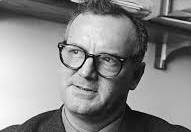 سی رایت میلز
حوادث حیات اجتماعی و تاریخی
با این حال و علی رغم تاکید مانهایم بر اهمیت توجه به هر سه نوع جایگاه در مطالعات مربوط به نسل ا، توجه سیستماتیک ناچیزی به مسائل  و ایجاد مربوط به جایگاه های مکانی و زماین شده است. که طوری که به غیر از چند استثنا اغلب تحقیقات نسلی منحصرا روی «سن» و جایگاه در چرخه حیات متمرکز بوده است و توجه به جایگاه جغرافیایی و شرایط تاریخی در پژوهش های نسلی اهمیت فرعی داشته است (همان)
توجه سیستماتیک
مفروضات اصلی نظریه نسلی مانهایم
به اعتقاد شارحین، مفهوم و نظریه نسل تاریخی مانهایم حاوی چند فرض با پایه اساسی به شرح زیر است: 
وقایع و تغییرات مهم اجتماعی – تاریخی در سطح کلان (تاریخ مشترک نسل)
تجربه حوادث مذکور به طور مشترک توسط گروهی تقریبا هم سن و سال در حدود 25-17 سالگی آنان (تجارب اجتماعی مشترک نسل)
تشکیل آگاهی به ذهنیت مشترک که در واقع نوعی معرفت، ادراک با دیدگاه مشترک در بین مجموعه ای از افراد است که با چنین وقایعی هر مرحله حاضر از رشد و کمال خود  مواجه می شود(دیدگاه و ایدئولوژی متمایز نسل)
تاثیر ایدئولوژی  و ذهنیت (آگاهی) نسلی بر امده از تجارب فوق  بر وی گرایشات و رفتارهای نسل و تفسیر حوادث بعدی بر اساس دیدگاه ویژه نسلی
پایداری نسبی تاثیر تجارب نسلی در طول حیات اعضای نسل و حضور مسلط آن در حافظه جمعی نسل(تداوم درون نسلی)
تمایز نسل جامعه شناختی- با شاخصه های یاد شده- از نسل های بیولوژیک و جمعیت شناختی که اولی فاقد بعد اجتماعی- تاریخی و دومی با وجود تجارت مشابه جمعی (مثل تاریخ تولد، زمان فارغ التحصیلی با ازدواج با بچه دار شدن و...) فاقد آگاهی با ایدئولوژی متمایز و ویژه  نسل است که در نگاه مانهایم اهمیتی به سزا دارد (شومن و اسکات، همان، 367-359)
بر پایه مفرضوات نظری مانهایم، نسل که در جریان کن و تجربه تاریخی مشترک شکل می گیرد و از رهگذر آگاهی و حافظه جمعی تداوم می یابد. منبع خاصی برای هویت ارزشی افراد است. در این رویکرد، نسل به عنوان جمعی مطرح است که با آگاهی خاص از مقولاتی همچون رفاه، عدالت، ناامنی، استثمار و ...پیوند خورده است و در ذهنیت عموم افراد ان مفهومی آرمانی از مقولات مذکور وجود دارد و بر این اساس از آمادگی ذهنی و رفتاری خاص که غالبا متفاوت از نسل های قبلی است برخوردار می باشد.
تجربه تاریخی مشترک
به همین دلیل مانهایم در مقاله نسل ها توصیف می کند که چگونه افراد واقع شده در یک نسل، در وقاع زیر  چتر ایدئولوژیک و ارمانی خاص قرار می گیرند و از ان منظر دنیا را به شیوه ای متفاوت از همتایشان در نسل های قبل تفسیر می کنند. نه انجا که همین تجارب و آگاهی های منحصر به فرد و مشترک مربوط به یک نسل است که راه تغییر اجتماعی را باز می کند (مارشال، 1994، 199)
راه تغییر اجتماعی
به همین دلیل، مانهایم در مقاله نسل ها توصیف می کنند که چگونه افراد واقع شده در یک نسل، در واقع زیر چتر ایدئولوژیک و آرمانی خاص قرار می گیرند و از ان منظر دنیا را به شیوه ای متفاوت  از همتایانشان در سنل های قبل تفسیر می کنند،  تا انجا که همین تجارت  آگاهی های منحصر به فرد و مشترک مربوط به یک نسل است که راه تغییر اجتماعی را باز می کند (مارشال، 1994، 199)
چتر ایدئولوژیک و آرمانی خاص
در پرتو چنین تحلیل جامعه شناسانه ای است که مانهایم از نسل به عنوان یکی از اشکال مهم هستی جمعی و یکی از واحد ها و گروه یها اجتماعی که اهمیتی قابل قیاس با طبقه و قشر اجتماعی در تعیین تنوع سنخ های اندیشه و سایر فرایندهای ذهنی دارد و در مواردی بسیار،  بر اصول انتخاب، سازماندهی و قطب بنی نظریه ها و دیدگاههای رایج، نظیر لیبرالیزم، محافظه کاری یا سوسیالیسم- در جامعه ای مفروض و در زمانی معین تاثیر نهاده و سیر تحول عقاید و اندیشه ها و مفاهیم  را به حرکتی  موزون و منظم که از توالی  نسل ها تاثیر می پذیرد، یاد می کند و خود نیز دست به کار توسعه شناخت اثرات طبقه بر ساختارهای ذهنی در مقایسه با تاثیر نسل می گردد(شومن و اسکات، 360، مجیدی 1380، 344-346(
ساختارهای ذهنی
بدیهی است در تحلیل نهایی وی، به عنوان اندیشمندی ملمهم از مارکسیزم، شش بندی طبقاتی بیشترین اهمیت را در بین تمامی گروه ها و مواضع اجتماعی زیر بنایی دارد. رمیل، در این خصوص  می نویسد: به اعتقاد مانهایم، ارزش ها در قشر های مختلف اجتماعی تفاوت می پذیرد. هر چند قلمرو مشترکی از ارزش های اصلی وجود دار که تام قشرها ممکن است در آن شریک باشند. اما قشرهای اجتماعی مختلف تا آنجا که از منظر موقعیتی در جریان (ساخت) اجتماعی واقع شده اند و قادرند «جهات تازه ای از مقاصد و ینات را طرح ریزی نموده» اهداف جدیدی را صتویر نمایند و راه حل جدیدی را برای «فشارهای حیاتی» پیدا کنند. در ارزش ها تغییر و تنوع به وجود می آورند (رمپل، همان 55)
با این حال به اعتقاد زمیل،رویکرد اساسی مانهایم در خصوص درک تحول اجتماعی و تغییرات ارزشی در مطالعه او درباره مساله نسل ها و با تاکید بر موجودیت و آگاهی ویژه یک نسل مطرح شده است. از نظر مانهایم، ارزش ها، فراورده های ساختگی نیستند، بلکه آنها «...هنگامی که نسل های جدید در داخل جریان های زندگی که تکاملی بوده  و به صورت تدریجی آشکار می شوند، به ظهور  می رسند، و نیز هنگامی که واقعیت اجتماعی در حال رشد، مسال غیر قابل محاسبه و جدیدی را به جریان های فکری عرضه می کنند، تولید می شود (رمیل، همان)
از نظر مانهایم، ارزش ها، فراورده های ساختگی نیستند
بنابراین به عقیده مانهایم ارزش های جدید فرآورده محترم در جریان تغییر اجتماعی کلان هستند 1- جریان ظهور نسل های جدید 2- جریان توسعه و تحول اجتماعی که مسایل پیش بینی نشده و جدیدی را در مقابل جریان های فکری حاکم قرار می دهد و در واقع، پارادایم جدیدی رابرای تحلیل می طلبد. در ای میان، به نظرمی رسد تغییر و نوظهوری ارزش ها و سبک های زندگی و تفکر، عمدتا و اساسا ویژگی نسل هایی هستند که پی در پی به ظهور می رساند. چنان چه مانهایم انتقالات (جامعه شناسی معرفت  314) در خصوص جریان های تغییر اجتماعی و تحول آگاهی و ارزش ها طی نسل می نویسد:
تغییر اجتماعی کلان
اگاهی های حقیقی اساسا به وسیله روند ها و جریان هیا تحول اجتماعی و فکری که قبلا از آن صحبت نمودیم، به ظهور می رسند. هر یک از روند ها  و جریان ها- که میتوان آن ها را با استفاده  از مفهوم ساخت اجتماعی هم تبیین نمود- نگرش های اساسی خاصی را تکامل می بخشد که فراتر  از تغییر نسل ها هستند و به عنوان اصولی پایدار- علیرغم تغییر مستمر – زیربنای توسعه اجتماعی و تاریخی به شمار می روند. به علاوه نسل های جدیدی که پی در پی ظاهر می شوند، نیز آگاهی ها و ایده های نسلی خود را بر آگاهی های کلی ثباتی که مربوط به نظام های فکری قطبی مختلف هستند تحمیل می کنند. به این ترتیب است که مثلا ارزش هاو آگاهی های مربوط به جریان های سیاسی- اجتماعی لیبرال، محافظه کار و یا سوسالیستی از نسل به نسل دیگر تغییر و تحول پیدا می کنند(همان، 59)
مطالب فوق، حاکی از آن سات که در نظر مانهایم جامعه بشری به طور عادی، دارای تغییر و تحول تدریجی و ناپیدا اما اساسی و جدی است که حاصل آن ظهور نسل هایی با ایده ها و تفکرات شدید است نسل های نوعی که ایده ها و ارز شهای خود را به عنوان چیزی برابر بر ذخیره اصول و ارزش های مربوط به جریان های موجود ایدئولوژیک  و فکری می افزایند و به تعبیر دیگر، دست به بازتعریف افکرا  و ایدئولوژی های رایج می رسد.
جریان های موجود ایدئولوژیک  و فکری
به علاوه  چنان که رمیل به آن توجه دارد. در رویکرد مانهایم، تغییر فرهنگی در حالت عادی ماهیتی بیشتر ذره ای و انباشتی دارد تا این که  مجموعه هایی از گسست های فرهنگی – ارزشی عمده و ناگهانی با اختلال هایی پراکنده در جریان های فکری موجود باشد (همان) به اعتقاد وی ، حتی در دوره هایی که «انقلابی» نامیده می شوند، در واقع «کهنه و نو با هم محفوظ اند» (مقالات جامعه شناسی فرهنگ، 172)
گسست های فرهنگی – ارزشی
با این حال نباید یان گونه تصور کرد که چنین تغییرات به شکل یک سنتر مطلق رخ می دهد و ترکیبی کاملا جدید و بی سابقه در این زمینه به دست می دهد، بلکه چنان که مانهایم در «شناخت زمانه ما» می نویسد: همین تغییرات نسلی کوچک در فرهنگ و ارزش ها هم به قدر کافی مهم هستند و باید مورد توجه قرار گیرند (همان)
تغییرات نسلی کوچک در فرهنگ و ارزش ها
بنابراین ارزش ها در رویکرد جامعه شناختی مانهایم متغیری وابسته و در عین حال مستقل به شمار می آیند. یعنی از سو وابسته به شرایط اجتماعی و تاریخی دوره های مختلف هستند. از سوی دیگر به عنوان متغیر مستقل درتغییر اجتماعی – به صورت نقش بازی می کنند- اولا به عنوان نظام های ارزشی مستقر، پاسخ های  کانالیزه و مشخص افراد و نهاد ها در حیات اجتماعی را ممکن می سازند و در خدمت تحقق  جریان ها و روشه های اجتمای قرار می گیرند و ثانیا به منزله پایه برای نوآوری های ازرشی بعدی عمل کرده و برای نسل های پی در پی در حال ظهور، امکان نوسازی  و ارزش گذاری مجدد بر رویه های فکر و عمل مجود و تولید سبک های زندگی جدید تر را به صورت تدریجی و ترکیبی فراهم می سازند و از این طریق، راه تغییر اجتماعی را هموار می سازند.
در نهایت مانهایم معتقد است علی رغم بستر ارزش های قدیم و جدید در هر دوره نوآوری های ارزشی و فرهنگی و تولید سبک های زندگی نو اساسا کارکرد نسل های نوظهور تاریخی است که معمولا نسل های دیگر  را که به سبک های معمول  و جاری اندیشه  و عمل عادت کرده و ذهنیات و انتظاراتی متفاوت با آنها دارند، آشفته و بدبین و وحشت زده یم کند و موجب تعارضات جدی نسلی می شود، به طوری که سیستم آموزشی جدیدی لازم می آید که اینان (نسل های قبل) را طوری تربیت مجدد کند که خود را در برابر تغییرات فرهنگی تازه نبازند و بتوانند با آن کنار بیابند (همان، 57-56)
نسل های نوظهور تاریخی
در مجموع دعوت مانهایم – به عوان بانی و حامی جامعه شناسی نسل ها- از جامعه شناسان برای پیشقدم شدن در توضیح مسئله نسل ها و درک اهمیت اجتماعی این واقعیت که چگونه فرهنگ طی نسل تکامل می یابد، با صبغه ای نیم قرنه بی پاسخ نماند و این سنت فکری در توجهات بعدی به مفهوم «نسل تاریخی» از سوی جامعه شناسان و محققان برجسته ای همچون برونگارت ها، اینگلهارت، بکر و اسکار بروک و ون دث دنبال شده و ادامه پیدا کرده است. علاقه  مذکور، چنان که شومن و اسکات به درستی یادآور شده اند، به ویژه در اثر اعتقاد به قدرت تبیینی بالقوه این مفهوم برای فهم رفتار سیاسی مردی و جمعی در سال های اخیر برانگیخته شده است که سهم گروه های نسلی در حال ظهور را در تغییر اجتماعی بررسی و آزمون می کند.
3- رهیافت تضاد گرا در زمینه تعارض و شکاف نسل ها
جدایی و  تعارض نسل ها به عنوان مسئله اجتماعی در حوزه جامعه شناسی تضاد نیز مورد توجه قرار گرفته است. در این چشم انداز نقطه عزیمت در تحلیل تعارضات نسلی، ساخت اجتماعی عینی بوده و با محور قراردادن تضاد منافع مادی گروه های مختلف نسلی،  که در جامعه همزیستی زمانی و مکانی دارد، مسائل نسل ها و شکاف های ایدئولوژیک و فرهنگی بین آنها را ناشی از تضاد زیربنایی یاد شده و در تناظر با موقعیت و منافع اجتماعی نسلی در نظر گرفته می شود. تشریح دقیق تر ابعاد و ساز و کار های جدایی و تعارض نسل ها از منظر تضاد ساختاری از نظرات پیر بوردیو جامعه شناس معاصر فرانسوی که به تحلیل این مسئله دست زده است قابل واکاوی است.
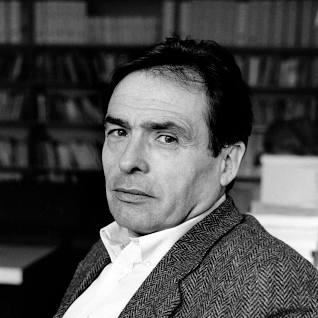 پیر بوردیو
نظریه نسلی پیر بوردیو
بوردیو جامعه شناس فرانسوی نیز مسئله نسل ها، روابط نسلی و تضاد و تقابل میان سنل های مختلف در عرصههای اجتماعی، نظیر دانشگاه، سیاست، ادبیات، هنر و غیره را پی گیری و تحلیل کرده است. وی به عنوان جامعه شناسی که متاثر از دیدگاه کلان مارکسیستی و رویکرد تضاد است، چالش های بین نسلی را همانند سایر تعارضات اجتماعی، مستقل  از طبقه و نظام قشربندی اجتماعی با به تعبیر او نظام های سلطه و نابرابری در عرصه های مختلف نمی داند. و در چارچوب نابرابری و تضاد اجتماعی به تحلیل روابط و تعارضات نسلی در ابعاد اجتماعی – اقتصادی و فکری – فرهنگی می پردازد.
نظام های سلطه و نابرابری
به اعتقاد بوردیو، در شرایط معاصر، شکاف نسل ها، شکافی افقی بوده و در عرصه ها و میدان های مختلف اجتمای اعم از نهادی یا غیر نهادی، رویارویی بین جوانان و افراد مسن عملا حاکی از تعارض بین افرادی با مواضع گوناگون قدرت و ثروت است با وجود اشارت پراکنده به تضاد بنیادین  نسل ها، بوردیو، در کتاب مسئولان جامعه شناسی (1984) خود به طور متمرکز وارد این بحث شده است. در این اثر وی ابتدا یادآور می شود که واکنش حرفه ای جامعه شناس بیاد آوردن این مسئله است که در تقسیم بندی سنی به پیر و جوان، اساسا خودسرانه است و به همین جهت مرزندی میان جوانی و پیری یا محدوده های وضع شده بین نسل ها، در تمام جوامع تنش زاست (بوردیو، 1984،  143)
آنگاه با اشاره به سوابق موضوع می نویسد: حتیاز گذشته های دور و قرون وسطی، شواهدی دردست اس  که نشان می دهد. خصوصیاتی که به عنوان خصایص «متفاوت» و مختص جوانان و دوره جوانی عنوان شده، اساسا برای توجیه و تسهیل مصادره قدرت به دست بزرگسالان بوده و به مسئله سلطه پیران بر جوانان بر می گردد به عنوان شاهد مثالی در این زمینه ، بوردیو به رساله ای مربوط به قرن 19 در فلورانس اشاره می کند که در خصوص رابطه بین جوانان و چهره های نخبه اقتضادی، سیاسی و فرهنگی جوامع نشان می دهد پیرها یک ایدئولوژی خشونت و بزن بهادر بودن را برای جوان ها تبلیغ می کرده اند تا از این رهگذر،  خصوصیات همچون پختگی، حکمت  عقلانیت و در نتیجه قدرت را برای خود نگه دارند (همان)
بنابراین در نگاه بوردیو، تقسیم قدرت و طبقه بندی  بر اساس سن، همانند جنسیت و طبقه در واقع  در پی ایجاد نظممی است که در ان هر کس برجای خویش قرار گیرد (همان، 144) به همین جهت است که جوامع در دوران های مختلف بر این مرزبندی پای فشرده اند و طبقه بندی  بر اساس سن و نسل، همواره موضوع نوعی دخل و تصرف های هدف دار بوده است. از این رو به گواه مردم شناسان جوامع ، نوعا با هر عاملی که محدودیت ها و مرزهای موجود بین سنین را دگرگون سازد، و در نتیجه  دیگر معلوم  نباشد چه کسی  جوان و چه کسی پیر  است، به مبارزه برخاسته اند (همان)
چنین مباحثی دال بر این است که از نظر بوردیو، جوان و پیر نه یک امر عینی و واقعی، بلکه یک ساختار اجتماعی هستند که در نتیه مبارزه میان پیر و جوان در میدان ها یمخلف اجتماعی به وجود می آیند. بنابراین رابطه  میان سن اجتماعی و سن بیولوژیکی رابطه ای پیچیده سات و همچنان که بوردیو در مورد حوزه های مد و تولید هنری و ادبی نشان می دهد، هر میدان فضای  روابط عینی میان کنشگران و عاملینی که جایگاه یها مختلفی در این فضا دارند- دارای قوانین سنی ویژه ای سات. پس باید قوانین کارکرد هر  حوزه مواردی را که بر سر آنها در حوزه معینی بین نسل های پیر و جوان دعوا و تنش وجود دارد و نیز تقسیم بندی هایی را که این مبارزه وجود می آرود، شناخت (همان)
میان سن اجتماعی و سن بیولوژیکی
این ها همه نشانگر این است که «سن» یک واقعیت بیولوژیکی است که از نظر اجتماعی دستکاری و در جهت مقصد خاص از آن استفاده  یا بهتر بگوییم، سود استفاده می شود. به عبارت دیگر، از نظر بوریدو صحبت از جوانان به عنوان یک مواحد اجتماعی و یک گروه ساخته شده مشخص و با منافع مشترک و نسبت دادن این منافع و علایق به یک سن مشخص بیولوژیک خود یک سوء استفاده مسلم به شمار می رود (همان، 145-144)
بدین ترتیب بوردیو به جای تبیین شکاف نسل ها با معیارهای ذهنی و بر حسب تاثیر جریان ها و حوادث عمده تاریخی بر روی ذهنیت و آگاهی، هویت ویژه نسلی که بر رهیافت مانهایمی مسلط  است با رویکرد عینی به تبیین تعارضاتنسلی بر حسب جایگاه استراتژیک و عصری هر نسل در رابطه  با مجموعه از منابع و نبرد نسل ها برای استفاده و انصحاری از منافع مذکور می پردازد.
ذهنیت و آگاهی
منابعی که در واقع محصول شرایط تاریخی هر نسل است و دست یابی و بهره برداری از آن چنانکه ترنر نیز یادآور  شده است. مستلزم نوعی هویت و همبستگی نسلی است که از سوی یک نسل علیه نسل های رقیب، سازمان می یابد (ترنر، 1998، 302) از این رو ویژگی بارز جامعه شناسی بوردیو است که نسل را به عنوان یک ساخته اجتماعی، حاصل تضاد بر سر منابع اقتصادی و فرهنگی در داحل یک میدان معین می داند(همان)
ساختار طبقاتی و نظام آموزشی
از سوی دیگر بوردیو بحث از مسائل نسل ها را به چارچوب طبقات و نظام آموزشی کشانده است. وی در این خصوص ابتدا به تحلیل شرایط اجتماعی و موقعیت جوانان طبقات مختلف در بخش گوناگون جهان اجتماعی ، به ویژه در حوزه های مهم اقتصاد و اموزش می پردازد و در این زمینه می نویسد:
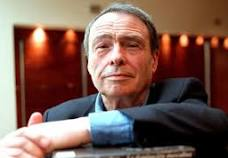 چارچوب طبقات و نظام آموزشی
دنیای اقتصاد واقعی ای که جوانان {وابسته به قشرهای مختلف} در آن قرار دارند، یکسان نبوده و در واقع ما دو نوع اقتصاد جوانی با تفاوت در تمام زمینه های زندگی داریم که با بتوان انها را تحلیل نمود. مثلا می توان به طور سیستماتیک، شرایط زندگی، بازار کار، بودجه و زمان در اختیار جوانانی را که به کار اشتغال دارند و جوانان هم سن آنها را که دانشجو هستند از یکسو و محدودیت ها و فشرهایی را که بار  آنها از طریق وابسته بودن به خانواده سبک تر می شود. از سوی دیگر تحلیل کرد به این معنی که بعضی جوانان این امتیاز را دارند که از سوی خانواده، دانشگاه و ...حمایت می شوند. در حالی که عده ای دیگر از آنان از چنین امتیازاتی محروم اند.
بنابراین این فقط نوعی خطای زبانی است که ما از یک مفهوم عام یعنی «جوانی» برای سخن گفتن از دنیا های اجتماعی که هیچ وجه اشتراکی با هم ندارند، استفاده کنیم. در این رابطه از یکسو ما یک جوانی طبیعی با دنیای جوانی به معنای حقیقی آن داریم که مشخصه اصلی آن «غیر مسئول بودن موقت» است و مربوط به نوجوانان و جوانان طبقات مرفه می باشد و از سوی دیگر، دنیای  جوانانی است که در واقع فاقد امکانات و فرصت اجتماعی مشخص برای جوانی کردن هستند. این گروه توقع بعضی اوقات پیر و بعضی وقت ها جوان اند یا به عبارتی  هم کار می کنند و هم گاه به جوانی مشغول می شوند. این دو جوانی، نشان گر دو قطب فضای امکاناتی هستند که به جوانان داده می شود (همان، 145)
البته، همان طور که تونو جامعه شناس فرانسوی نشان داده است، میان دوسن افراطی این طیف- جوان مرفه که خواهان تمدید دوره خوش نوجوانی تا نهایت است و جوان طبقه کارگر که هیچ گاه نوجوانی ندارد- یک سری  چهره های بینابینی هم وجود دارد (همان)
بنابراین از نظر بوردیو، آنچه واقعیت دارد، ساخت و فضای امکانات جوانان طبقات بالا و پایین و تفاوت میان طبقات از این لحاظ اس که خود بخشی از تعارضات نسل های معین را در بر می گیرد. 
از سوی دیگر بنا بر تحلیل بوردیو، نظام آموزش مجانی در جوامع معاصر، یکی از عواملی است که باعث شده تضاد واقعی میان جوانان طبقات مختلف اشکار  نگردد. زیرا این نظام فراگیر، فرزندان همه اقشار را در خود جای داده است و در واقع به بخشی از جوانان بیولوژیک که قبل از ان امکان نوجوان بودن نداشته اند، این موقعیت لااقل موقت را بخشیده است که در کنارفرزندان طبقات مرفه جامعه بنشینند و نوجوانی اند همانند انها را تجربه کنند که این خود یک مسئله اجتماعی بسیار بزرگ است (همان، 146)
به اعتقاد بوردیو، تحول در نظام اموزشی و وجود سیستم آموزش اجباری و مجانی در دبیرستان ها در جوامع معاصر، موقعیت  نوجوانی و جوانی تازه ای به قشر جوان بخشیده و سبب شده سات برخلاف نسل های قبل، اینان در موقعیتی جدای از تعاملات جامعه و زندگی اجتماعی و شغلی و در فضای مدارس تجارب تازه ای به دست آورده و قوی ترین تاثیرات را از ین موقعیت جدید و حضور طولانی در مدارس و آموزشگاه ها بپذیرند. البته با اینکه این تجربه حضور در مدارس خیلی تعیین کننده استف در همین موقعیت نیز، تفاوت های طبقاتی تداوم یافته و به وضح خود را آشکار می سازند.
تحول در نظام اموزشی
نوجوانان طبقات بالا با انقطاعی عمیق با زندگی اجتماعی، خود را برای مشاغل سطح بالای آینده اماده می سازند، در  حالی  که برای نوجوانان طبقات پایین، این حضور به معنای انقطاعی کمابیش موقت در دنیای کار و بزرگسالی است که مایلند هر چه زودر با ترک مدرسه ، به آن پیوندند، میل واقعی طبقه پایین این است که از موقعیت جوانی خارج شده و بزرگسال شوند  و توانمندی های اقتصادی یک بزرگسال را تجربه کنند، یعنی پول داشتن که برای اثبات خود و نیز به رسمیت شناخته شدن به عنوان یک مرد، خیلی مهم است(همان)
انقطاعی عمیق با زندگی اجتماعی
به اعتقاد بوردیو این موقعیت- دور شدن از محیط کار و تحصیلات طولانی اجباری – هر چند صرفا نتیجه مثبت نداشته و برای فرزندان طبقات پایین، مشکل ساز نیز خواهد بود، با این حال همین که این نوجوانان دانش اموز با دانشجو هستند. موقعیت خاصی پیدا می کنند. انان نیز می توانند بین هم تیپ های خودشان یعنی جوانان دختر و پسر و جدا از محیط کار باشد. همچنین به دلیل دانشجو بودن، از انجام یک سری وظایف در خانه معاف اند، این ها عواملی مهم در طبقات پایین است که به عنوان یک قرار داد با تحول خاموش و ارام، دارد عمل می کند(همان، 147)
در نظر بوردیو جدایی جوانان طبقه پایین از دنیای کار از اهمیتی خاص برخوردار است، خصوصا  که این جدایی با تاثیرات آموزشگاه نیز همراه است. زیرا مدارس و آموزشگاه ها صرفا محل یادگیری دانش و تکنیک نیست بلکه در عین حال آموزش نادی است که به افراد – از هر طبقه – تیتر یا عنوان، مثلا لیسانس، دکتری و ...می دهد واین عناوین در فضای مدارس تجراب تازه ای به دست آورده و قوی ترین تاثیرات را از این موقعیت جدید و حضور طولانی در مدارس و آموزشگاه ها بپذیرند. البته با این که این تجربه حضور در مدارس خیلی تعیین کننده است. در همین موقعیت نیز تفاوت های طبقاتی تداوم یافته و به وضوح خود را آشکار می سازند.
تفاوت های طبقاتی
نوجوانان طبقات بالا با انقطاعی عمیق با زندگی اجتماعی خود را برای مشاغل سطح بالای آینده آماده می سازند، در حالی که برای نوجوانان طبقات پایین این حضور به معنای انقطاعی کمابیش موقت از دنیای کار و بزرگسالی  که مایلند هر چه زود تر با ترک مدرسه، به آن پیوندند. میل واقعی جوانان طبقه پایین این است که از موقعیت جوانی خارج شده و بزرگسال شوند و توانمندی ای اقتصادی یک بزرگسال را تجربه کنند. یعنی پول داشتن که برای اثبات خود و نیز به رسمیت شناخته شدن به عنوان یک مرد، خیلی مهم است (همان)
انقطاعی عمیق با زندگی اجتماعی
به اعتقاد بوردیو این موقعیت- دور شدن از محیط کار و تحصیلات طولانی اجباری- هر چند صرفا نتیجه مثبت نداشته و برای فرزندان  طبقات پایین مشکل ساز نیز خواهد بود. با این حال همین که این نوجوانان دانش آموز با دانشجوهستند. آنان نیز می توانند بین هم تیپ های خودشان یعنی جوانان  دختر و پسر و جدا از محیط کار باشند. همچنین به دلیل دانشجو بودن از انجام یک سری وظایف در خانه معاف اند، این ها عواملی مهم در طبقات پایین است که به عنوان یک قرار داد با تحول خاموش و آرام، دارد عمل می کند (همان، 141)
در نظر بوردیو جدایی جوانان طبقه پایین از دنیای کار از اهمیتی خاص برخوردار است. خصوصا که این جدایی با تاثیرات آموزشگاه نیز همراه است، زیرا مدارس و آموزشگاه ها صرفا محل یادگیری دانش و تکنیک نیست، بلکه در عین آموزش نهادی است که به افراد- از هر طبقه – تیتر با عنوان مثلا لیسانس، دکتری و ...می دهد و این عناوین به فرد، از هر طبقه اجتماعی که باشد، حقوقی اعطا می کند و نیز مطالباتی را در افراد تحصیل کرده و خانواده های آنان به وجود می آورد که بر خلاف قبل- که مرزها و محدودیت ها طبقاتی، مشخص و در نسل های جوان و بزرگسال درونی شده بود و به نظر عادلانه می رسید- جامعه پاسخ گوی آن مطالبات نیست.
بدین ترتیب  عدم تناسب مطالبات تحصیل کردگان طبقات مختلف با شانس های واقعی آنان در جامعه حاضر نتیجه دموکراتیزه شدن آموزش و دسترسی به آن برای جوانان همه طبقات است. در نتیجه امروزه چون آموزش و مدرک گرفتن برای فرزندان طبقات پاییین نیز قابل دستیابی است. عملا ما شاهد ایجاد تورم شرکت کنندگان برای رفتنبه دبیرستان و دانشگاه هستیم، که این امر به نوبه خود  باعث فراوانی و در نتیجه، بی ارزش شدن مدارک و عناوین تحصیلی و نیز موقعیت های اجتماعی مربوط به آنها- نظیر لیسانسه بودن،  پزشک عمومی بودن و ...در نسل های اخیر شده است (همان 148-147)
البته در نظر بوردیو تاثیرات منفی این تورم آموزشی پییچده تر از آن است که معمولا گفته می شود. پیامدهای این پدیده سبب می شود مطالباتی که در نسل های جدید فارغ التحصیلان به طور طبیعی به وجود می آید،  از سوی جامعه بی پاسخ بماند. در واقع امروزه میان مطالباتی که نظام آموزشی در تحصیل کردگان قشرهایمختلف تقویت می کند و به آنها ارجحیت می دهد و شانس های شغلی،  رفاهی و غیره که واقعا برای آنان وجود دارد یک شکاف سرخوردگی به وجود می آید و نوعی طرد  بر نفی جمعیت پیش می آید که همه این گونه آموزشگاه ها، تحصیلات و مدارک را در کنند.
این وضع در برابر وضعیت دوره های قبل قرار می گیرد که از مدل پدر کارگر- پسر کارگر تبعیت می شد و شانس های عینی و شرایط واقعی نشانه کارکرد درست اقتصاد و جامعه بود. یعنی مدرسه و دانشگاه  مجانی، توقعات خاص به وجود نمی اورد و زندگی نسل ها در چارچوب امکانات و مطالبات طبیعی طبقاتی خوب پیش می رفت، اما امروزه یک انقطاع و گسستی در دایره به طبقاتی پیش امده، که گرچه راه ارتقاء اجتماعی جوانان طبقات پایین را تا حدودی باز نموده است. سبب سرخوردگی روانی – اجتماعی آنها نیز شده است (همان، 149-140)
ارتقاء اجتماعی
نکته مهم در این خصوص این است که به اعتقاد بوردیو ورود فرزندان طبقات پایین به مدارس و دانشکده های آزاد، اجباری و مجانی، از طریق بالا بردن مطالبات خود و خانواده شان که پاسخ اجتماعی (شانس کار و زندگی خوب) برای آنها جود ندارد. نهایتا بحران ساز خواهد بود. زیرا فرد جوان طبقه پایین می تواند در عین حال که در نظام آموزشی برحاتی حل نشده و خود را بیگانه با آن می بیند . اما در خرده فرهنگ آموزشی مشارکت کند و جذب محیط دانشجویی و جزو باید دانشجویانی  باشد که سبک زندگی دانشجویی خاص هم دارند، و در همان حال خالت سرخوردگی نسبت به دنیای کار و شغل داشته باشد. در این حالت جوان طبقه پایین با جدا شدن از دایره بسته بازتولید – پسر کارگر ، کارگ خواهد شد- ابهامی را کشف خواهد کرد و آن این  است که متوجه می شود نظام آموزشی در بازتولید امتیازات اجتماعی مشارکت دارد.
اساسا طبقات محروم برای کشف این که نظام آموزشی به عنوان ابزار بازتولید عمل می کند. باید وارد نظام آموزشی شوند، در حالی که قبل از آن ممکن بود فکر کنند مدارس، آزادی بخش اند و آنان را از طبقه شان کاملا جدا و ازاد می کنند و یا ممکن بود اصلا به این مسئله فکر هم نکنند اما امروزه در طبقات پایین هم نوجوانان و هم بزرگسالان آنها(نسلها) در حال کشف این مسئله اند که نظام اموزشی یک دستگاه حامل امتیازات است (همان، 150)
بوردیو در ادامه یاداور می شود که کشف بازتولید امتیازات طبقاتی در نظام آموزشی  توسط جوانان طبقه پایین و بزرگسالان آنها ممکن است در بدو امر سازمان و گفتمان خاص خود را پیدا نگردد باشد و به صورت عصیان مبهم ولی فراگیر و عام خود را نشان بدهد، یعنی نظام آموزشی و نظام کار را زیر سوال ببرد. اما چنین عصیان و اعتراض نوعی رادیکال و خودانگیخخته است که امکان و پتانسیل آن را دارد که از سطح افراد فراتر رود و به نوعی نارضایتی و اعتراض عمومی سازمان یافته از سوی نسل های جدید و والدین آنها علیه نظامات موجود تبدیل گردد (همان)
سازمان و گفتمان خاص خود
آموزش آگاهی نظام مطالبات و شکاف نسلی در امکانات
بوردیو پس از بحث از جوانی و پیری به عنوان ساختارها و مرزبندی های اجتماعی و شرح تفاوت شرایط و امکانات جوانان در چارچوب طبقات اجتماعی و  نیز بحث از دموکراتیزه شدن آموزش در دوران اخیر و نقش بنیادی آن در بستر سازی برای شد آگاهی نسل ها به ویژه در طبقات پایین به شکاف و تعارضات نسلی به عنوان پیامد توسعه اموزش و آگاهی هر نسل از موقعیت خود د رمقایسه با نسل قبل و مطالبات نسلی بر خواسته از آن پرداخته و می نویسد:
ساختارها و مرزبندی های اجتماعی
نکته بسیار ساده ای که در اینجا وجود دارد نوعا معمولا به ان فکر نمی کنیم این است که مطالبات نسل های پی در پی والدین و فرزندان در رابطه با وضعیت متفاوت  در ساخت توزیع امکانات و شانس های نسلی در رسیدن به وضعیت های مطلوب به وجود می آید. یعنی انچه برای والدین یک امتیاز فوق العاده بود، امروز برای نسل فرزندن از نظر آماری عادی شده است، مثلا در دوره ای که والدین بیست ساله بودند، فقط یک هزارم افراد هم سن و سال و هم طبقه آنها،  ماشین داشتند. اما الان داشتن این وسیله برای همه یک امر بسیار طبیعی است.
بنابراین بسیاری از درگیری های بین نسلی، در واقع درگیری میان نظام مطالباتی است که در نسل های مختلف شکل می گیرد. آنچه برای نسل اول یک توفیق فوقالعاده برای تمام عمرش بود، برای نسل دوم بلافاصله بدن از تولد، زاده می شد. به عبارت دیگر، با تولد نسل جوان تر امکانات قابل توجهی که آرزوی همه عمر نسل پیشین بود، در بدو تولد به نسل جوان داده شده و برایش مهیاست (همان، 151-150)
نظام مطالباتی
وی در ادامه می نویسد:
این شکا، وجه طبقاتی نیز دارد و در مورد طبقات در حال انحطاط که دیگر حتی امکانات بیست سالگی شان را هم ندارند، بسیار قوی است. از این رو، مسئله راسیزم ضد جوان- با واکنش های کند نسل های پیر نسبت به جوانن – که در جوامع معاصر بسیار مشاهده  می شود- در زمانی که تمام امتیازات بیست سالگی نسل های بزرگسال برای جوان تر ها همگانی شده است، تصادفی نیست (همان، 151)
بوردیو یادآور می شود که هر چند در این خصوص بایستی تحلیل متناسب با طبقات مختلف در دست بادش تا معلوم شود در کدام طبقه این راسیزم ضد جوان بیشتر است. اما به طور کلی می توان گفت این ضدیت و تعارض پدیده ای است که در طبقات رو به انحطاط با در بین کسانی که موقعیت اجتماعی پیشین خود را از دست داده   اند یعنی عموما در بین پیرها بیشتر دیده می شود(همان)
ضدیت و تعارض
البته وی بلافاصله متذکر می شود که مسلما همه پیوند به طور طبیعی ضد جوان نیستند. اما به هر حال «پیری فی نفسه یک زوال اجتماعی است یعنی نوعی از دست دادن قدرت اجتماعی و بدین ترتیب همانند طبقات رو به انحطاط پیرها در رابطه با جوان ها در راسیزم  ضدجوان مشارکت دارند کجا این که آنان ضد هنرمند ضد روشنفکر و ضد اعتراض نیز هستند. در واق آنها ضد هر چیزی هستند که تحرکی دارد و تغییر می کند (همان)
زوال اجتماعی
دلیل این ضدیت نیز روشن است(چون آینده پیرها، پشت سرشان قرار دارند در حالی که جوانان خودشان را به عنوان کسانی تعریف می کنند که آینده دارند و نیز کسانی هستند که آینده را تعریف می کنند (همان)
-موقعیت اجتماعی بنیان تعارضات نسلی
به اعتقاد بوردیو، به غیر از مسئله رشد آگاهی و کشف تفاوت امکانات نسلی و کشف جنبه بازتولید طبقاتی نظام اجتماعی به صورتی دیگر نیز ریشه درگیری بین نسل هاست. به این دلیل که نظام یادشده، افرادی را که در موقعیت های مختلفی تربیت شده اند. در جایگاه اجتماعی مشابه می نشاند. به طور مثال، امروزه در بسیاری از جایگاه های کارمندی متوسط، که فرد می تواند با اموزش  آنها را بدست بیاورند. دیپلمه ها با لیسانسیه هایی را می بینیم  که تازه از نظام اموزشی خارج شده اند و در یک دفتر در کنار افراد 50-60 ساله ای قرار داده شده اند که سی سال قبل یا مدرک سیکل که در آن زمان مدرک مهمی در دست عده یا معدود از اعضای نسل قبل بود، وارد این بخش شده اند.
این اعضا نسل سمن کارمندان، به دلیل تجربه کاری یا ه علت ارتقا از طریق آموزش شخصی، به موفقیت «کادر» رسیده اند، یعنی موقعیتی که امروزه فقط کسانی که مدرک بالا داشته باشند، می توانند ب آندست پیدا کنند.
در این  وضعیت شغلی، اختلاف نسلها، دعوای که قدیمی بین پیر و جوان نیست، بلکه نزاع بین موقعیت های مدرکی متفاوت یا به عبارتی نزاع بین دو موقعیت کمیابی مدارک خاص – هر کدام در دوره خود است که در طبقه بندی بین افراد مخالفت عینی به وجود می آورد  به این معنا که در این حالت، روسای مسن تر نمی توانند مدعی شوند که صرفا به دلیل «قدیمی»  بودن، رییس اند، در نتیجه مدعی تجربه ای می شوند که مربوط به قدمت و سابقه  آنهاست. در حالی که کارمندان جوان، خود را به دلیل عناوین با مدرک – سرمایه نمادین- بالایی که دارند. صاحب صلاحیت می دانند. در این شرایط  رقابت و تعارض نسلها در بر سه مدارک تحصیل معتبر و رقابت است. (همان، 152)
همین تعارض را در حوزه اشتغال هم می توان دید. در اینجا نسل های جوان و پیر اغلب در یک محل و یک پست، مثلا پست که بعضی از آنان از دانشگاه های سطح بالا آمده اند بر بعضی دیگر از هنرمندان در کنار هم مهندسی رار می گیرند.
هویت ظاهری (مدرک مهندسی) آنان  این نکته را پنهان می سازد که برای بعضی از انان – بعضی مهندسین فارغ التحصیل از دانشگاه سطح بالا- موقعیت کاری فعلی شان در واقع نقطه نهایی کار انها با تمام ایده آل و هدفی است که دارند. در این مورد تنش های نسلی اشکال دیگری پیدا می کند، چرا که این به اصطلاج «جوانان پیر»- چون رسیدن به مهندسی پایان کارشان است- به احتمال بسیار زیاد، منزلت عنوان آموزشی (مهندسی بودن) خود را درونی کرده اند و تفاوت بین خودشان و سایر همکاران (مهندسین هنرستان فنی) را تفاوتی طبیعی می دانند.
هویت ظاهری
بدین ترتی در بسیاری از موارد،  تشریفاتی  که ما انها را به عنوان تنش های نسلی می شناسیمف حول و حوش رابطه متفاوت نسل ها با نظام آموزشی و موقعیت اجتماعی مبتنی بر ان شکل می گیرد(همان، 152-153) به این معنی که امروزه در هر جامهع بایستی یکی از اصول متحده کننده  و یگانه ساز هر نسل را در رابطه ان نسل با نظام اموزشی  جست و جو نمود. انچه که بین همه جوان ها یا لااق  در بین همه کسانی که کمابیش از نظام آموزشی استفاده کرده اند و از این نظام کیفیات حداقلی را پیدا نموده اند، مشترک است.
این است که در مجموع  نسل امروز، به خاطر کیفیت های به دست آمده از نظام اموزشی برای کار ذی صلاح تر از نسل گذشته هستند.  همان طور که مثلا زنان برای یک شغل خاص،  از مردان همکارشان ذی صلاح ترند، زیرا به طور طبیعی زنان گزینش مضاعفی را- به کار برای گرفتن  مدرک گزینش شده اند و بار دیگر در گزینش شدنی که اولویت  را به مردان می داند، قبول شده اند- را از سر گذرانده اند (همان 153)
نظام اموزشی
منافع نسلی و تنش های بین نسلی
از نظر بوردیو سملم است که فرانسوی تفاوت های طبقاتی، جوان ها، منافع جمعی نسل خودشان را هم دارند. زیرا جدای از مسئله تبعیض ضد جوانی که ناشی از آموزش جوانان بر نسلقبل در نظام های متفاوت آموزشی است. همیشه در مقایسه با انان کمتر زا عنوان با کیفیت تحصیلی شان موقعیتف اجتماعی به دست می اورند. مثلا در نظام های اشتغال در اغلب جوامع دکتر 50 ساله را راحت تر از دکتر 30 ساله برای کار انتخاب می کنند. در نتیجه جوانان در حوزه اشتغال که در واقع نهادی «من محور» است، دچار تبعیض مضاعف به خاطر تفاوت در اموزش و نیز جوان بودن می شوند.
از این رو به عقیده بوردیو یک نوع «کیفیت زدایی ساختار نسل» در نهادها  و ساختارهای اجتماعی جوامع فعلی وجود دارد، یعنی در این سیستم ها، حول بودن فرد  به طور ساختار کیفیت کار  وی را نیز پایین می اورد. این مسئله، در فهم افسون زدایی مشترک در میان نسل بر اهمیت دارد: به این معنی که فرد جوان ابتدا با امید و آرزوی فراوان و با توهم این که به خاطر مدرک معین شغل خاصی را به دست واهد آورد، وارد صحنه اجتماع و اشتغال می شود اما در عمل متوجه می شود که این یک توهم صرف بوده است (همان)
به اعتقاد بوردیو، حتی در نظام سرمایه داری، بخشی از تنش نسلی امروز به این صورت قابل تبیین است که دوره جانشین سازی نسلی، طولاتی است- نکته ای که از منظری کارکردی، کلا مورد توجه پارسونز جامه شناس مشهور نیز قرار گرفته است (روشه،  1372،  188-186 و 217-276)- چون عمر کاری فرد بالاست و جوان ها باید به مدت طولانی انتظار بکشند تا پیرها از پست ها کتار بروند و صحنه را برای جایگزین شدن آنها خالی نمایند. به عبارت دیگر، چنان که لویرا، جامعه شناس دین، در مقاله جمعیت نشان داده است. سنی که میراث با پست های شغلی را معملوا منتقل می کنند. بیش از پیش طولانی شده است و به ویژه جوان های طبقات بالا، باید برای جانشینی  مدت ها منتظر بمانند (همان)
تنش نسلی امروز
با این نکته هم می توان اعتراضاتی  را که بین نسل ها در مشاغل ازاد، مثل مهندس معمار، وکیل، پزشک و ... وجود دارد توضیح داد و هم اعتراضاتی را که در پست های آموزشی وجود دارد. به عقیده بوردیو در همه این موارد همان طور که به نفع پیرهاست که جوانان را به دنبال جوانی شان بفرستند، خروج پیرها از صحنه – بازنشستگی – نیز به نفع جوان هاست (همان)
بوردیو به دوران های خاص نیز اشاره می کند، که در آن سرعت مبارزه بین نسل ها به اوج خود می رسد، وی در این خصوص می نویسد: 
دوران هایی هستد که جست و جوی تازه که بدان وسیله  تازه به دوران رسیده ها- که معمولا نیز جوان تر به لحاظ بیولوژیک این گونه اند- قبلی ها را به عبق و به سمت مرگ اجتماعی می راند و مبارزه برای رسیدن به این چیز جدید شدی می شود و به این ترتیب مبارزه بین نسل ها به اوج خود می رسد. در واقع این زمانی است که مسیر جوان تر و پیرترها به اصطلاح تلسکوچه می شود یا در چشم انداز واحدی قرار می گیرد به طوری که ر دو می خواهند  به یک نقطه برسند. این دوره ای است که جوان ها مایلند هر چه زودتر جانشین پیرها شوند (همان 144)
در چنین شرایطی تزمانی که پیرها می توانند سرعت رسیدن جوانها به جایگاه های اجتماعی را تنظیم نمایند و نگذارند جوانان عجول بیش از موعد به ان مقام ها برسند و تا آنجا که سرعت مسابقه نسل ها برای تصاحب موقعیت شغلی را کنترل کرده و جلوی خراسانی را که در واقع بی صبرانه و جاه طلبانه مالیند یکباره به مقام برسند و به اصطلاح «مرحله سواری» کنند تا خود را به سم جیاگاه ها و مراحل بالاتر بشکانند بگیرند، از این تنش ها می تواند جلوگیری کرد. اما هنگامی که به علت سرعت تحول، معنی مرزندی و محدودیت از دست می رود، شاهد به وجود امدن تنش هایی در رابطه یا محدودیت سنی با محدودیتبین نسل ها هستیم که موضوع این تنش ها همچنان انتقال قدرت بر امیازات بین نسل هاست(همان)
بدین ترتیب بوردیو با ساختگی خواندن تقسیم بندی میان پسر و جوان، برقرار ساختن مرز و محدودیت بر اساس سن را جریانی اجتماعی دانسته که به بزرگسالان در جامعه، فرصت انحصار قدرت و ثروت و لسطه بر جوان تر را در حوزه های مختلف اعم از آموزش، هنر، سیاست و غیره. و بر مبنای قوانین و ساختارای درونی حاکم بر هر حوزه می دهد. وی از جهان های اجتماعی متفاوت و شرایط زندگی تحصیل، بازار کار، بودجه ، زمان و سبک زندگی که جوانان طبقات مختلف و حتی جوانان در بخش های مختلف هر طبقه واقعا از آن برخوردارند، پرده  برمی دارد و اساسا بحث جوانی و پیری را مستقل از طبقه قبول ندارد. جامعه شناسی از به عنوان یک مارکسیست جامعه شناسی رادیکال و سنتی بر شناخت روابط سلطه است.
برقرار ساختن مرز و محدودیت
وی وجه اصلی سلطه پیرها بر جوان تر ها را نیز اقتصادی می داند، هر چند معتقد است که این سلطه جنبه ایدئولوژیک نیز می تواند داشته باشد و از این رو، کنترل فرهنگ جوانان ر نیز در دست بزرگسالان قدرتمند و نسل های مسن تری می داند. هر چه معتقد است که این سلطه جنبه ایدئولوژیک نیز می تواند داشته باشد و از این رو، کنترل فرهنگ  جوانان  را نیز در دست بزرگسالان  قدرتمند و نسل های مسن تری می داند که سعی دارند جوانان را با ایجاد موانع فرهننگی همچون به زیر سوال کشیدن مشارکت هویتی آنان،  از صحنه طرد شد. این شرایط جوانان  بی اعتبار  شده و برچسب خورده فرهنگی و هویتی نیز با متهم سازی مسن ها به فرتوتی فرهنگی به مقابله با سلطه فرهنگی انان و جایگزینی  فرهنگ ویژه خود دست می زنند (ترنر، همان 304-303)
مشارکت هویتی
از سوی دیگر درتبیین دقیق تر، مسئله تعارضات نسلی، بوردیو با ابراز سلطه خواندن نظام اموزشی و حفظ فضای تفاوت میان طبقات محصلین به  ویژه در دبیرستان و دانشگاه در جوامع معاصر، کار جامعه شناس را شناخت و آشکار سازی نظم سلطه و کارکرد نظام مذکور در بازتولید نظم موجود می داند. البته وی عقیده دارد که ورود جوانان طبقات محروم به اموزشگاه ها به یمن نظام تحصیلات مجانی، خود به کشف این نظم سلطه و نیز به تغییر موضع، تحرک اجتماعی و نقطه نظر ها و یاد شده، افرادی را که در موقعیت های مختلفی تربیت شده اند در جایگاه اجتماعی مشابه می نشاند. به طور مثال، امروزه در بسیاری از جایگاه های کارمندی متوسط که فرد می تواند با آموزش آنها را بدست بیاورد. دیپلمه ها یا لیسانسیه هایی را می بینیم که تازه از نظام آموزشی خارج شده اند و در یک دفتر،  در کنار افراد 20-50 ساله ای قرار داده شده اند که سی سال قبل با مدرک سیکل که در آن زمان مدرک مهمی در دست عده ای معدود از اعضای نسل قبل بود وارد این بخش شده اند.
این اعضا سلی مسن کارمندان به دلیل تجربه کاری یا به علت ارتقا از طریق آموزش شخصی، به موقعیت «کادر» رسیده اند، یعنی موقعیتی که امروزه فقط کسانی  که مدرک بالا داشته باشد، می توانند به آن دست پیدا کنند.
در این وضعیت شغلی، اختلاف نسل ها، دعوای قدیمی بین پیر و جوان نیست، بلکه نزاع بین موقعیت های مدرکی متفاوت یا به عبارتی نزاع بین دو موقعیت کمیابی مدارک خاص- هر کدام در دوره خود – است که در طبقه بندی بین افراد مخالفت عینی به وجود می اورد. به این معنا که در این حالت، روسی سمن تر  نمی توانند مدعی شوند که صرفا به دلیل «قدیمی»  بودنف  رییس اند، در نتیجه مدعی تجربه ای می شوند که مربوط به قدمت و سابقه آنهاست، در حالی که کارمندان جوان خود را دلیل عناوین یا مدرک یا سرمایه نمادین- بالایی که دارند، صاحب صلاحیت می دانند در این شرایط رقابت و تعارض نسلها بر سر مدارک تحصیلی معتبر و رقیب است (همان، 152)
رقابت و تعارض نسلها
همین تعارض را در حوزه اشتغال علم می توان دید در این جا نسل های جوان و پیر اغلب در یک محل و یک پست مثلا پست مهندسینی که بعضی از آنان از دانشگاه های سطح بالا امده اند و بعضی دیگر از هنرستان ها در کنار هم قرار می گیرند.
حوزه اشتغال علم
هویت ظاهری (مدرک مهندسی) آنان، این نکته را پنهان می سادز که برای بعضی از آنان، بعضی مهندسین فارغ التحصیل از دانشگاه سطح بالا- موقعیت کاری فعلی شان در واقع نقطه شروع برای آینده درخشان تر آنهاست. در حالی که برای مهندسین هنرستان های فنی، پایگاه شغلی فعلی نقطه نهایی کار آنها با تمام ایده آل و هدفی است که دارند. در این مورد، تنش  ها ینسلی اشکال دیگری پیدا می کند، چرا که این به اصطلاح «جوانان پیر – چون رسیدن به مهندسی پایان کارشان است- به احتمال بسیار زیاد، منزلت عنوان اموزشی (مهندس بودن) خود را درونی کرده اند و تفاوت بین خودشان و سایر همکاران (مهندسین هنرسان های فنی) را تفاوتی طبیعی
زا سوی دیگر در تبیین دقیق تر، مسئله تعارضات نسلی، بوردیو با ابزار سلطه خواندن نظام آموزشی و حفظ فضای تفاوت میان طبقات محصلین به ویژه در دبیرستان و دانشگاه در جوامع معاصر، در جامعه شناس را شناخت و آشکار سازی نظم سلطه و کارکرد نظام مذکور در بازتولید نظم موجود می داند.
البته وی عقیده دارد که ورود طبقات محروم به آموزشگاه ها به یمن نظام تحصیلات مجانی، خود به کشف این نظم سلطه و نیز به تغییر موضع، تحرک اجتماعی و نقطه نظر ها و چشم انداز و مطالبات نو در میان نسل های جدید تحصیل کرده از هر قشر می شود و نوعی منافع  جمعی نسلی و فراطبقاتی به وجود می اورد که بر حسب آن نسل های جدید و صاح صلاحیت در میدان آموزشی و اشتغال به منازعه با نسل های قدیم برای تغییر وضعیت در حوزه های اجتماعی و انتقال قدرت و امتیازات خواهند پرداخت.
حوزه های اجتماعی و انتقال قدرت و امتیازات
پس مسئله اصلی نسل ها ز نظر بوردیو، توزیع نابرابر سرمایه های مختلف، به ویژه در حوزه  قدرت و ثروت بین نسل ها د رمیدان مختلف است که سرمنشا تعارضات مشاهده شده دیگر از جمله تعارضات فرهنگی میان آنهاست. وی تحولات اجتماعی- سیاسی و ظهور جنبش های اجتماعی معاصر را نیز با ایده نابرابری ساختاری نسل ها تجلیل می کند. در کتاب نظریه کنش، که یکی از محورهای اصلی نظریه پردازی بوردیو درآن، کنش ها و تعارضات نسل های پیر و جوان، دانشجو و استاد سنتی و محافظه کار در میدان های مختلف اجتماعی است، در خصوص تعارض مبنایی مذکور و نقش مهم آموزش در آن، می نویسد:
میدان های مختلف اجتماعی
«شواهد حکایت از ان دارد که تحولاتی که در روسیه و دیگر کشورهای بلوک شرق به وقوع  پیوست ریشه در رقابت میان صاحبان سرمایه سیاسی یعنی نسل اول و خصوصا نسل دوم، و صاحبان سرمایه علمی- دانشگاهی، تکنوکرات ها، و به ویژه پژوهشگران و روشنفکران دارد...» (بوردیو، 1380، 51)
و در جای دیگری از این اثر به نقل از بوردیو می خوانیم:
در کتابی که آن را انسان دانشگاهی (Homo academics) نامیده ام، عواملی را که موجب بحران تحصیلی شد و جنبش ماه مه جلوه ای مشهود از آن بود، به تفصیل مورد بررسی قرار داده ام.  این بحران عبارت بود از اضافه تولید دانش آموختگان و بی اعتباری عناوین و مدارک تحصیلی و نیز بی اعتباری  موقعیت های دانشگاهی ، به ویژه موقعیت های رده پایین که بدون  اینکه متناسب با آن، شغل ایجاد شود، رو به تکثیر گذاشت. عقیده دارم در همین تغییرات حوزه آموزش، به ویژه در روابط  میان حوزه آموزشی و حوزه اقتصادی، یا در تطابق میان عناوین تحصیلی و موقعیت های شغلی است که می توان سرمنشا اصلی جنبش های جدید اجتماعی را یافت.
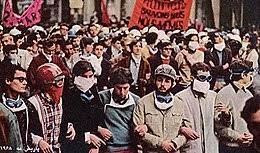 نضاد منافع نسلی و تحول اجتماعی
استونر در شرح شفاف تر تحلیل بوردیو در زمینه رابطه موقعیت اجتماعی متعارض نسل ها و وقع تحولات اجتماعی در عرصه حساس دانشگاه و در میان قشر آموزش دیده  و تحول سازه بر مبنای مباحث کتاب انسان دانشگاهی (بوردیو، 1988/1984) می نویسد: 
کتاب در وهله بعد وضعیت میدان دانشگاهی (میدانی فرعی در میدان وسیع تر روشنفکری) را ترسیم کرده  و نشان می دهد دانشگاه محل جدال ها و کشاکش هایی است که پویایی خاص آن منعکس کننده رقابت بین سرمایه فرهنگی و سرمایه اقتصادی است که در وراء سلطه طبقاتی قرار می گیرد.
رقابت بین سرمایه فرهنگی و سرمایه اقتصادی
به این معنی که در رشته های فرادست، مثل حقوق، پزشکی و اقتصاد، قدرت اساسا ریشه در «سرمایه دانشگاهی» یعنی کنترل منابع و جایگاه ها دارد، در حالی که در «رشته های فرودست»  یعنی علوم طبیعی و انسانی، قدرت در واقع به «سرمایه فکری» متکی است. یعنی قابلیت ها و دستاوردهای علمی که توسط همتایان مورد ارزشیابی قرار می گیرد. جایگاه و خط سیر اساتید دانشگاه  در این ساختار دو گانه،  نه تنها بازده علمی و خط مشی های حرفه ای، بلکه گرایشات و تمایلات سیاسی آنها را نیز  مشخص می سازد.
این موضوع، در جریان ناآرامی های دانشجویی و بحران های اجتماعی ما، مه  1968 آشکارا قابل رویت بود. در این زمینه بوردیو نشان می دهد که نسلی از دانشجویان و استادان «طبقه نزولی ساختاری» و ناسازگاری کلی میان مدرک تحصیلی و موقعیت و نتیجه آن، یعنی عدم براوردن توقعات توسط دانشگاه را تجربه کردند و این موجب آن شد که مجموعه ای از چالش  های محلی از حوزه دانشگاه به حوزه تولید فرهنگ و حوزه سیاسی کشانده شود.
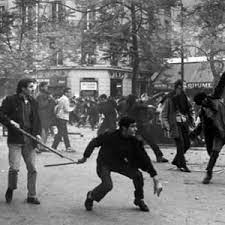 مه  1968
به عبارت دیگر، «گسیختگی چرخه آرمان های ذهنی و فرصت های عینی» باعث شد که کنشگران  نسلی، روش های  براندازی همانندی را دنبال کنند، روش هایی که بر پایه کشانده شود. به عبارت دیگر گسیتختگی چرخه آرمان های ذهنی و فرصت های عینی» باعث شد که کنشگران نسلی، روش های براندازی همانندی را دنبال  کنند، روش هایی که بر پایه  نشانه موقعیت ها و قرابت گرایش ها در حوزه های مختلف، بنا شده است (استونر،  1379، 344)
گسیختگی چرخه آرمان های ذهنی و فرصت های عینی
در این جا نیز بوردیو به این مطلب مهم اشاره می کند که به خاطر تجارب متفاوی که نسل های مختلف استاد و دانشجو از موقعیت و جایگاه خود در سلسله مراتب موجود در دانشگاه- بر حسب رشته و عناوینتحصیلی و امتیازات مادی او (و به تعبیری وی، بر حسب سرمایه های فرهنگی و اقتصادی) دارند- با این که همه متعلق به یک میدان / حوزه دانشگاه) می باشند،  شکاف و تعارض بین انها پیدا می شود و نسل های متمایز دانشگاهی، اعم از استاد و دانشجو، به معارضه و ستیز با قواعد درون حوزه خاص خود و حتی حوزه وسیع تر – جامعه به صورت مشارکت در جنبش های ضد سیستم، می پردازند که نتیجه نهایی آن تغییر وضع موجود در جای جای جامعه، یا میدان های مختلف اجتماعی است. همچنین از آنجا که بوردیو بین ساختارهای عینی(جایگاه های اجتماعی) و تمایلات  فرهنگی (عادات، ترجیحات، اصول مورد قبول،  یا ملکه به تعبیر بوردیو) عاملینی که آنها را اشغال می کنند، یک همبستگی قوی می بیند(ریتزر، 1377،  524-523)
از دو حالت توافق و هم خوانی (ّباز تولید) بین میدان (مجموعه جایگاه در حوزه خاص) و ملکه و ناهمخوانی بین آن دو بحث می کند. که به معنای بحران، تغییرات ساختاری و نوآوری به صورت ظهور و سبک های جدید، افکار نو، و گرایشات سیاسی نو است، بحث می کند. طبیعی است که در این میان نسل های نو که ذهنیا و انتظارات شکل گرفته در آنها با منابع در دسترس و جایگاه های اجتماعی واقعی شان، بیش از نسل های مسن در صحنه در تضاد است، از نظر بوردیو پیشتاز تغییر در حوزه های مختلف (فرهنگی، علمی، هنری، ادبی و...) به شمار می آیند.
تغییرات ساختاری و نوآوری
در مجموع می توان نتیجه گرفت که هر چند شکاف و جدال نسل ها، در رهیافت تضاد گرا و نظریه نسلی بوردیو  هر چند جدال نسل ها جنبه نمادین نیز دارد و جدال میان صاحبان (پیر) و مدعیان (جوان) صلاحیت و شایستگی، دارندگان سرمایه فرهنگی و نمایدن قدیم و جدید وجدال میان دارندگان نگرش ها، انتظارات و سبک های زندگی و رفتار متفاوت در عرصه فرهنگ و معرفت هم هست، اما به عقیده بوردیو  تضاد زیربنایی و اصلی،  قرار گرفتن گروه های سنی جوان و پیر در داخل ساختارها و روابط قدرت نابرابر و جایگاه ها ناموزون از نظر مراتب قدرت و ثروت و فرهنگ است.
تضاد زیربنایی و اصلی
مخالفت نسل ها با ارزش های یکدیگر به صورت جدایی با شکاف فرهنگی  انتخاب شقوق هنجاری و ارزشی متعارض از سوی نسل  های جوان تر نیز تا حد زیادی در واقع شیوه ای است که اینان با تسل به آن دست به مقاومت  و مقابله با کسانی (نسل های در صحنه و دارای قدرت و ثروت و اختیار  در کنترل فرهنگ) می رسد که به اعتقاد جوانان (نسل خارج از صحنه و دارای قدرت  و ثروت و اختیار در کنترل فرهنگ) می رسد که به اعتقاد جوانان (نسل خازج از صحنه، و فاقد فرصت های شغلی، درآمد کافی، فدرت و آزادی فرهنگی) مسئول انحصار منابع، منزوی سازی نسل های جوان تر، نابرابری اجتماعی و مظهر فرتونی و از مد افتادگی فرهنگی هستند. کسانی که بر نوگرایی هنجاری و پویایی  فرهنگی  و شقوق ارزشی متفاوت عرضه شده  از جانب نسل نو، برچسب نابهنجار، ضد ارزش و ضد فرهنگ می زنند تا خود در صحنه قدرت باقی بمانند.
شکاف فرهنگی
نتیجه گیری
در باب عوامل و ساز و کارهای ایجاد پدیده شکاف نسلی و تعارض بینش و فرهنگ بین نسل ها در جوامع پیچیده و پر تحول معاصر، دو رویکرد اساسی وجود دارد که طرح مبانی نظری و تحلیلی آنها محور اصلی رویکرد نخست – رهیافت نسل تاریخی با برجستگی و تقدم نظریه نسلی مانهایم، تجارب، منحصر به فرد مشترک در یک نسل معین و پایداری آگاهی یا هویت نسلی نشات گرفته از آنهاست که آثار درازمدت  و نسبتا تغییر ناپذیر  در شکل گیری دیدگاه ها و ارزش های بعدی آنان دارد.  ارزش هایی که در نظر مانهایم  هم محصول جریان مستمر تغییر اجتماعی  تحولات بزرگی  مقطعی – تاریخی و هم عامل شتاب دهنده به آنها بوده و راه تغییر اجتماعی را باز می کند.
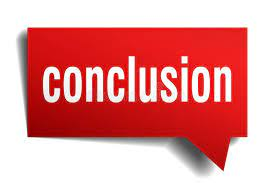 اساس رویکرد دوم- رهیافت تضادساختی با محوریت نظریه نسلی بوردیو بر موقعیت ساختاری و روابط عرضی و مقطعی نامتوازن  و مبتنی  بر توزیع نامتعادل  در حوزه ثروت  و قدرت و تعارض ناشی از انحصار  و تهدید منافع استراتژیک هر نسل از سوی سایر نسل هایی است که در زمان واحدی با یکدیگر همزیستی دارند.
در کلی ترین بیان مساله، رویکرد  نخست،  تحلیلی تاریخی و ذهنی (Subjective) از پدیده  شکاف نسلی به دست می دهد که تاکید اصلی ان بر روی تجارب ویژه، آگاهی و ذهنیت نسلی به عنوان موجبات اصلی تضاد پایدار در افکار و ارزش ها در سطح نسل هاست. اما رهیافت دوم، با تحلیلی ساختاری و عینی (Objective) بر توزیع امکانات و منابع و موقعیت نابرابر نسل های مختلف از نظر برخورداری با محرومیت از امکانات و فرصت های موجود اقتصادی، اجتماعی، سیاسی و فرهنگی در عرصه های مختلف در ریشه یابی شکاف نسلی، تاکید دارد.
آگاهی و ذهنیت نسلی
بنابر مباین رویکرد نخست (رهیافت نسل تاریخی) وقایع تاریخی مهم که در حکم حوادث نسل ساز عمل می کنند، شرایط تازه ای را برای یک گروه  نسلی به وجود می آورند که تجربه زندگی در ان شرایط و فضای خاص اجتماعی – تاریخی، ارزش هایی را برای آنها برجسته می سازد که در برداشت مانهایمی آن، جنبه ایدئولوژیک و آرمانی نیز برای آن نسل پیدا کرده و محور زندگی آتی آنان قرار می گیرد،  تا انجا که تفسیر حوادث بعدی حیات و رفتارهای حیات و رفتارهای آنان نیز بر پایه ارزش های قبلی (نسلی) و از این رو متفاوت  و گاه متعارض با نسل های قبل و بعد خواهد بود. نتیجه نهایی چنین وضعی، چیزی جز دوام تعارضات نسلی در جوامع و نظام های اجتماعی نخواهد بود.
اما در رویکرد دوم (تضاد ساختاری)، تعارض نسلی از سطح اندیشه و ایدئولوژی به سطح منافع و منابع و موقعیت عینی نسل هاانتقال می یابد که قابل چون و چرا و تغییر و تعدیل است. 
با توجه به مباحث مطروحه  در مجموع می توان نتیجه گرفت که دو رویکرد فوق در خصوص مسئله شکاف و تعارض نسل ها، از نظر تحلیلی نه در تقابل با یکدیگر، بلکه مکمل هم هستند زیرا هر یک بعدی از این تضاد- مانهایم بر بعد ذهنی و بوردیو بر بعد عینی آن- تکیه کرده و بر مبنای  آن بخشی از مسئله فوق را توجیه می نمایند. اما در عمل و در مقام کاربرد در سیاست گذاری اجتماعی، تکیه بر هر یک از دو رهیافت پیامدهای ویژه خود را دارا است: بر مبنای رویکرد اول، اگر تفاوت افکار و ارزش ها ریشه در تجارب متفاوت هر نسل در گذشته داشته و در طول عمر آن نسل واقعا پایدار  باشد،  تعارض نسل ها به طور اجتناب ناپذیری ادامه خواهد یافت و تقریبا غیر قابل تغییر خواهد بود.
زیرا در این صورت، هر نسلی بر مولفه ها و ارزش های فرهنگی  ویژه خود پای خواهد فشرد و از پذیرش دیدگاه ها و ارزش های مربوط به نسل های دیگر و تعدیل مواضع فکری خود برای نزدیک تر شدن به سایر نسل ها عملا سرباز خواهد زد.  بنابراین رهیافت تاریخی علی رغم قدرت تبینی قابل توجه در خصوص ریشه های تعارضات و مسائل نسلی، در ارایه راه حل عملی برای کاهش تعارضات  نسلی و افزایش وفاق بین نسل ها، توفیق چندانی نخواهد داشت.
رهیافت تاریخی علی رغم قدرت تبینی
امابر پایه رویکرد دوم که بر طبق آن، تضاد نسل ها در اصل نتیجه توزیع نامتعادل در حوزه ثروت و قدرت و انحصار منابع و سرمایه های مختلف مادی و نمادین (پست ها، عناوین، مدارک، کنترل های فرهنگی و اخلاقی و ...) در دست نسل در صحنه می باشد، راه تغییر و تعدیل شرایط عینی و کاهش تعارضات مختلف نسلی باز است. به این معنی که با اصلاح منابع ثروت و قدرت و با چرخش آنها و برقراری عدالت بین نسلی و امکان مشارکت و تعامل موزون نسل ها در میدان های مختلف می توان شکاف های پر خطر و تضادهای نسلی حداکثری با انفجاری را به سطح تعارضات عادی تر و حداقلی ناشی از سن و اقتضائات  طبیعی جوانی و پیری، فروکاست.
بنابراین می توان نتیجه گرفت که از بین دو رهیافت یاد شده، تنها تحلیل مبتنی بر رهیافت تضاد ساختاری در روابط بین نسلی (نظریه بوردیو) اصلاح گرایانه  است و بر اساس ان می توان دست به سیاست گذاری مثبت اجتماعی رد  و و بر این پایه، همزیستی مسالمت آمیز بین نسل ها را افزایش داد، در حالی که در رهیافت نسل تاریخی (رویکرد مانهایمی) که مسئله اصلی و واقعی  نسل ها، یعنی تضاد ثروت و قدرت، تحویل به تضاد ایدئولوژیک و ارشزی ابدی می شود، راه اصلاح روابط و برقراری پیوند، محکم تر بین نسل ها عملا مسدود به نظر می رسد.
مگر این که چنانکه مانهایم نیز اشاره  ای گذرا به آن دارد بپذیریم حتی در دوره های انقلابی و تغییر اجتماعی رایدکال نیز آنچه  به واقع رخ می دهد، ترکیبی از ارزش های موجود  و متعلق به نسل های قبل با ارزش های جدید و متعلق به نسل های او بوده و گسست کامل فرهنگی بین نسل ها و تغییر ارزش ها به صورت سنتر مطلق، اساسا به وقوع نمی پیودند.
گسست کامل فرهنگی بین نسل ها